Largs AcademyS2 into S3Options Information Evening
Thursday 8th February 2024
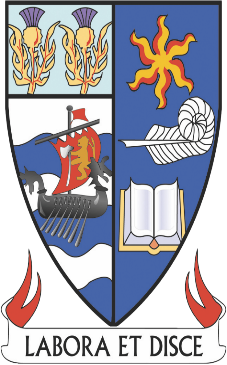 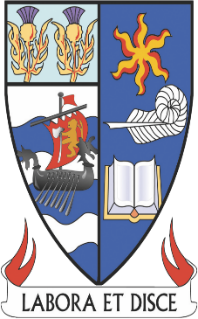 Aims of the Meeting
Understanding the option form
Know where to find out more about the courses
Know how and when options are submitted
Understand how parents/carers can be involved
Understand the support that can be accessed to assist
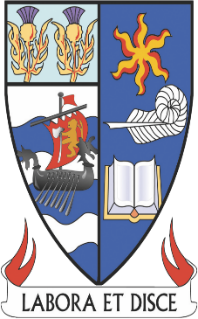 Mock Options
What did they do?
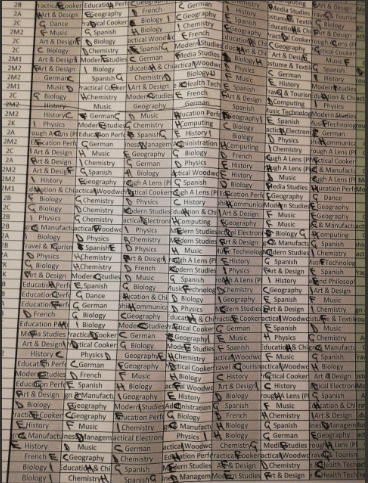 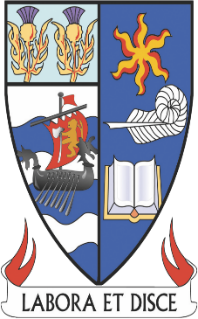 Requirements for S3
S3 Curriculum
English					4 Periods
Maths					4 Periods
Physical Education			2 Periods
PSE/RMPS				1 Period
7 Subjects (3 periods each)	21 periods
				Total		32 Periods
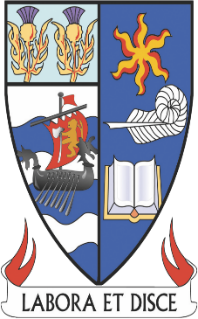 Understanding the Option Form
Column A = English

Column B = Maths

Pupil must select one subject from each column (C to I)

Pupils are encouraged to study from each curricular area
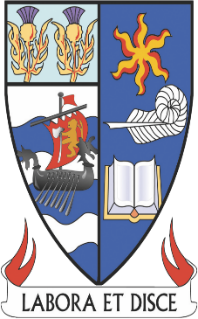 Requirements for S3
Curricular Areas
Scottish Government guidelines stipulate pupils should continue to study a Broad General Education up to and including S3.
In addition to the core subjects of English, Maths, HWB and RE, pupils are strongly encouraged to study:
Expressive Arts (Ex)		- Modern Languages (ML)
Sciences (Sc)			- Social Subjects (SS)
Technologies (T)
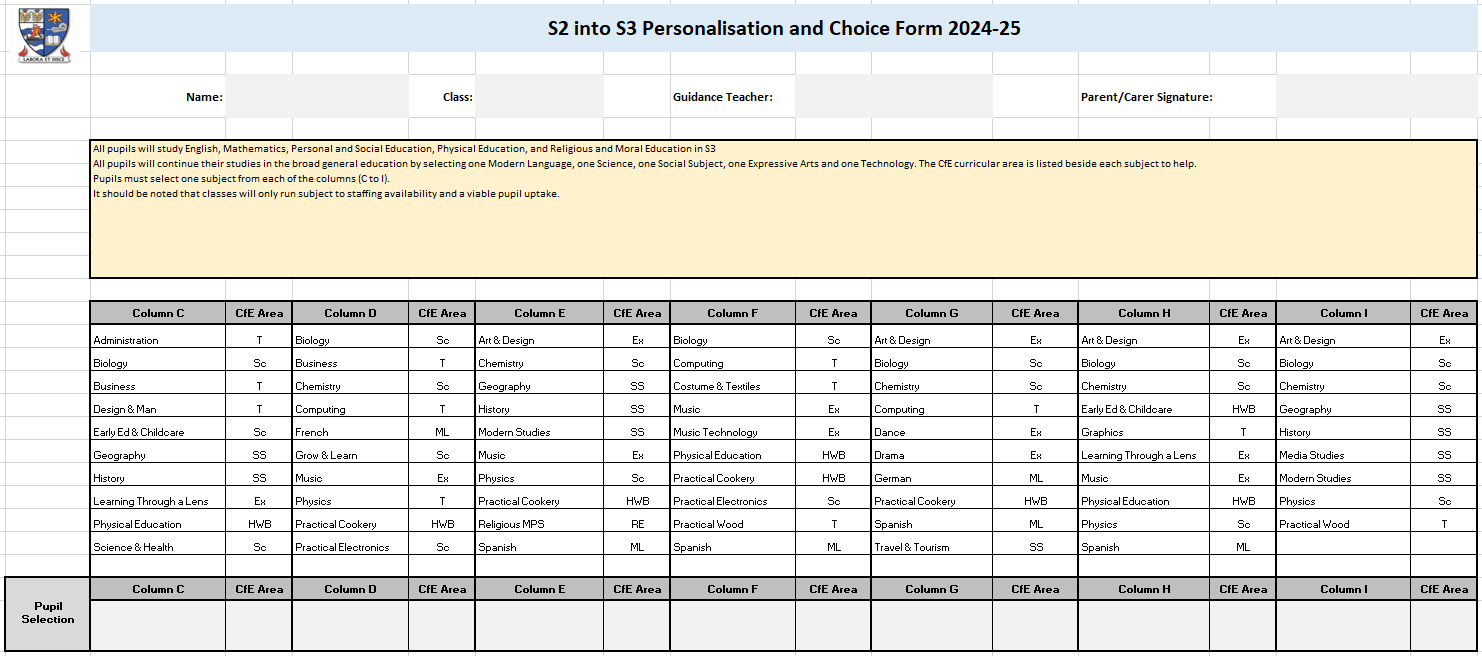 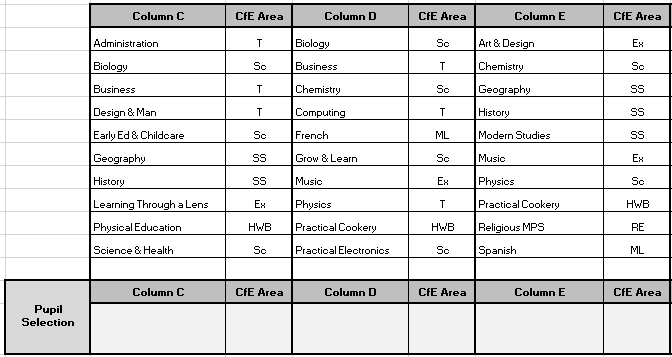 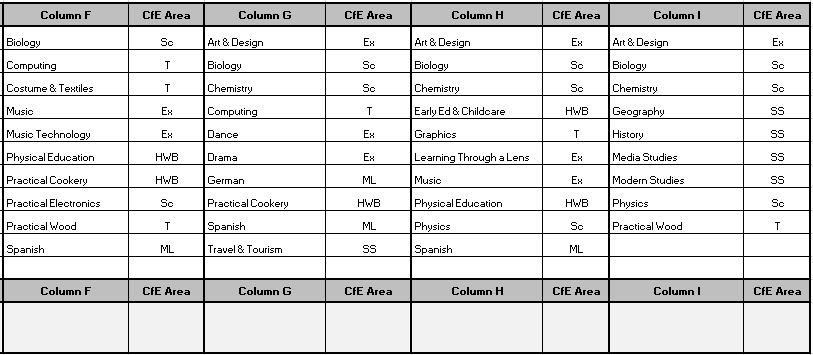 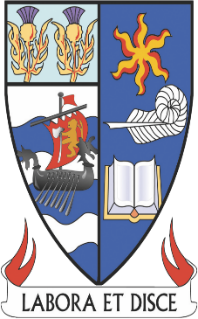 New Courses
New courses that you should research include:
- Design & Manufacturing	     - Science & Health
Graphics		          	     - Learning Through a Lens	
Grow & Learn 			     - Practical Electronics 		
Music Technology		     - Practical Woodwork		
Travel & Tourism		     - Early Education & Childcare	
- Media Studies			     - Dance
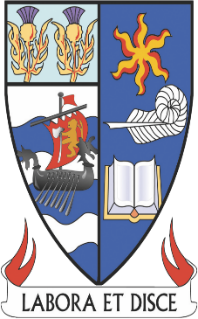 Where to find out more about the courses
All course information is in the BGE Options Booklet

This can be found on your TEAMS page and also on the school website:
     - Pupil Zone
     - Largs Academy Options
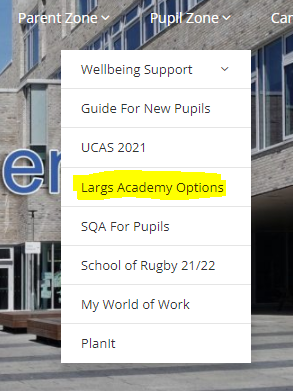 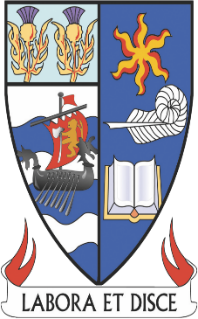 School Website:Largs Academy Options
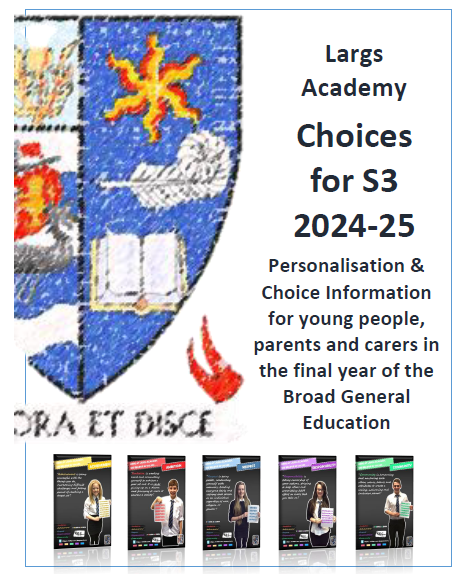 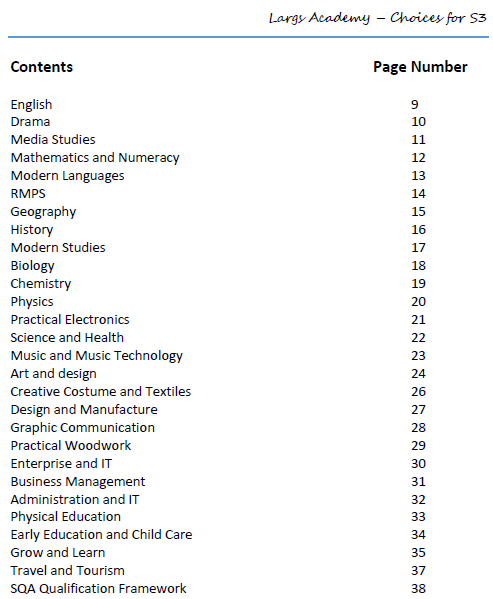 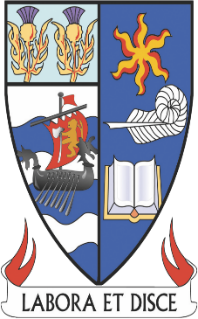 Involving Parents/Carers and Submitting Options
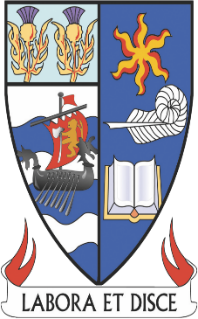 Who to turn to!
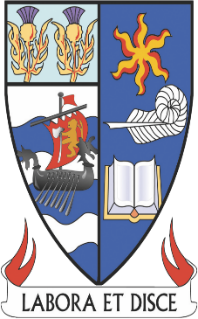 Options Interview Process
Parent/Carer booking opens at 8pm tonight (Thu 8th Feb)
Parent/Carer booking closes at 8pm Mon 12th Feb
Parents/Carers who booked will join the meeting virtually
Pupils who’s parents/carers cannot attend the meeting will be issued with an appointment slot
Pupils come prepared with the completed paper copy of their options
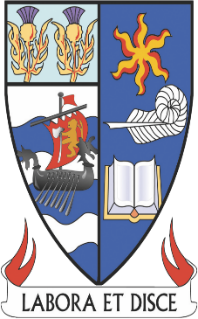 Options Interview Process
Discussion takes place regarding the pupil’s selection, their future interests and their most recent tracking report
Options are agreed and inputted into the computer
S2 process completed by Friday 16th February
Timetable changes at the start of May
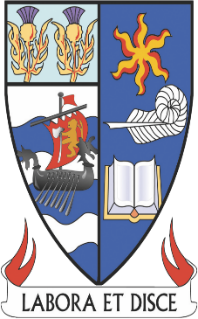 Feedback
Please scan the QR code to access the Microsoft Form.  The link can also be found on the school website in the Options section.
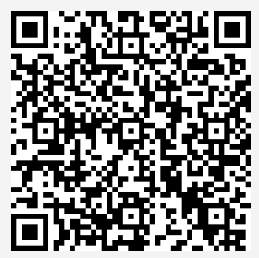